Create a Turnitin Assignment in Blackboard
Go to your course space
Create a Turnitin Assignment in Blackboard
2. Create a Turnitin Assignment
Create a Turnitin Assignment in Blackboard
3. Create assignment details  such as assignment name, the total scores, and the parts of assignment(in case assignment  requires several components)
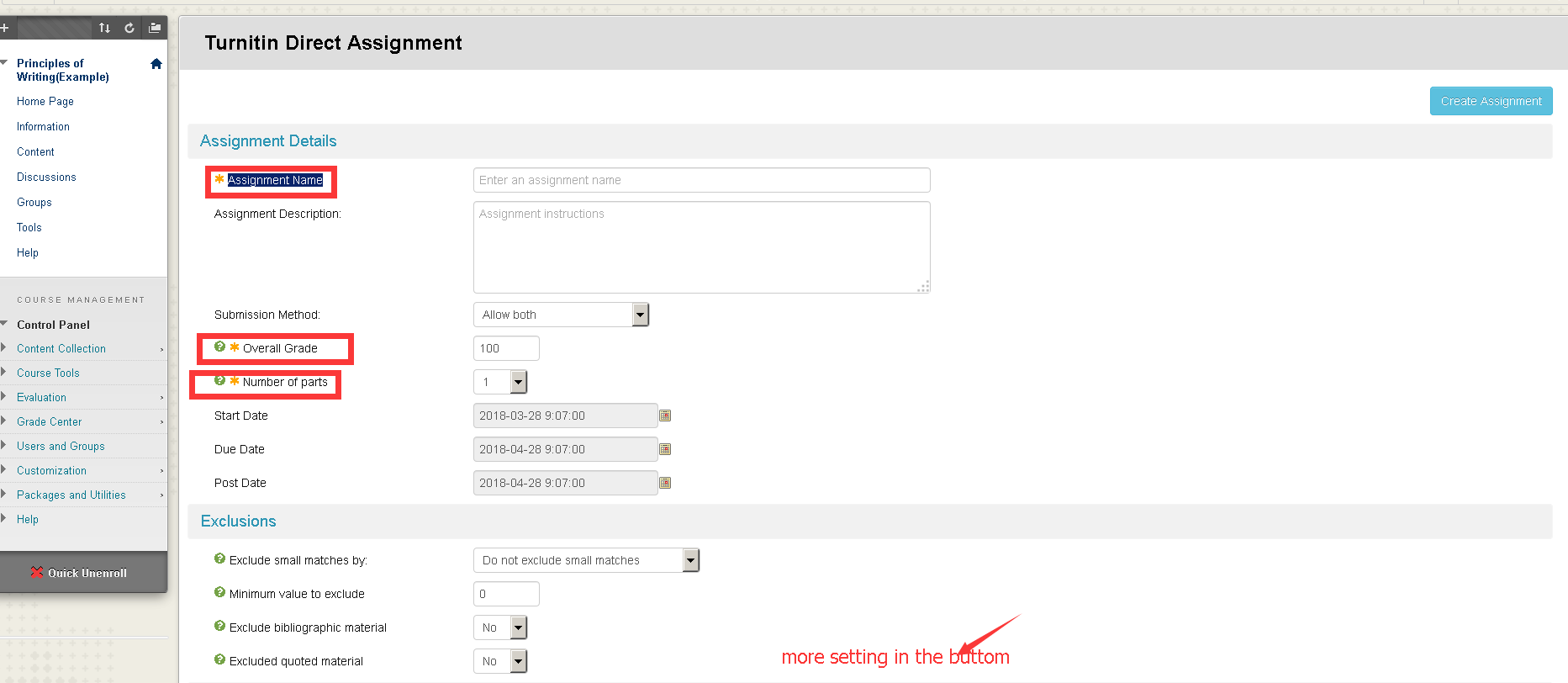 Create a Turnitin Assignment in Blackboard
Following previous slide, you can make specific setting in the buttom of the page
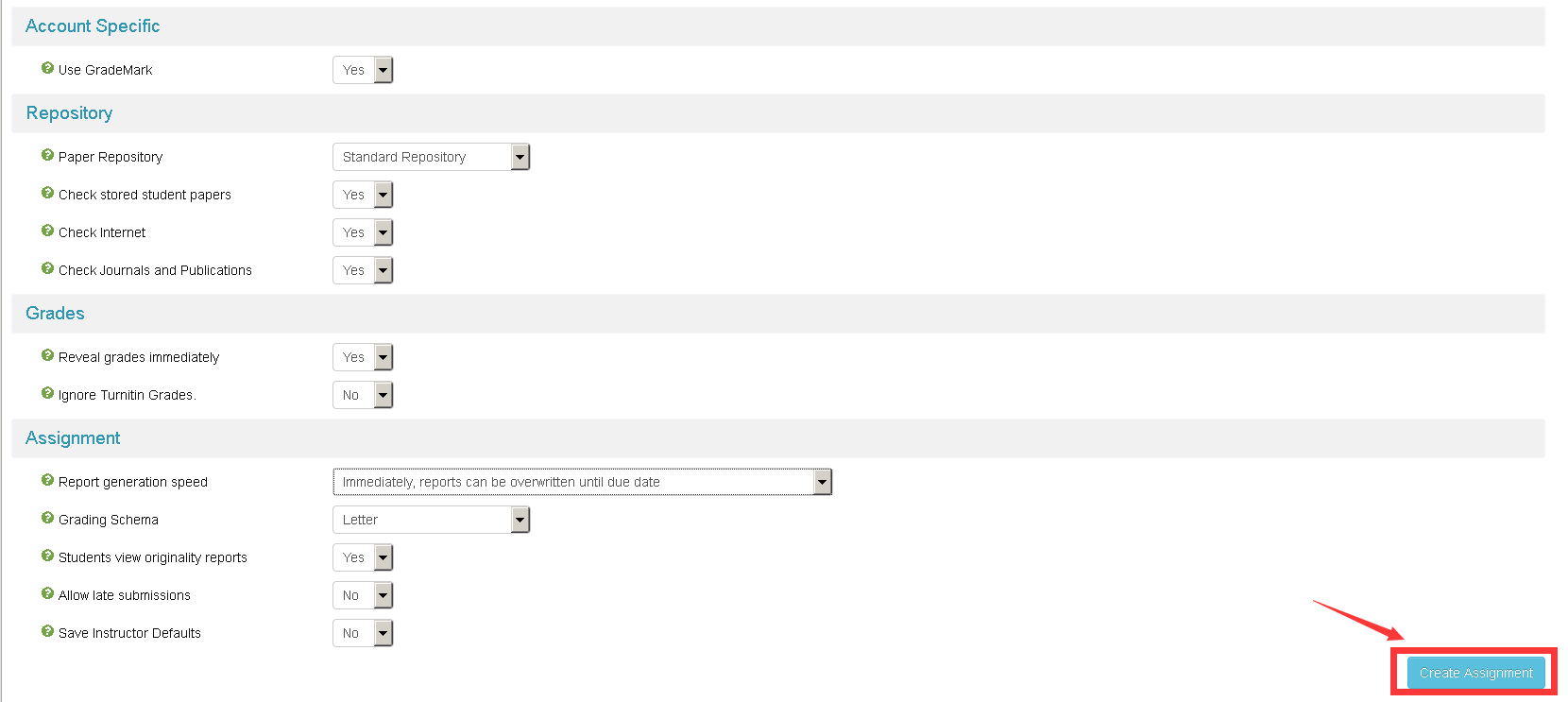 Create a Turnitin Assignment in Blackboard
4 Wait for student submit assignment
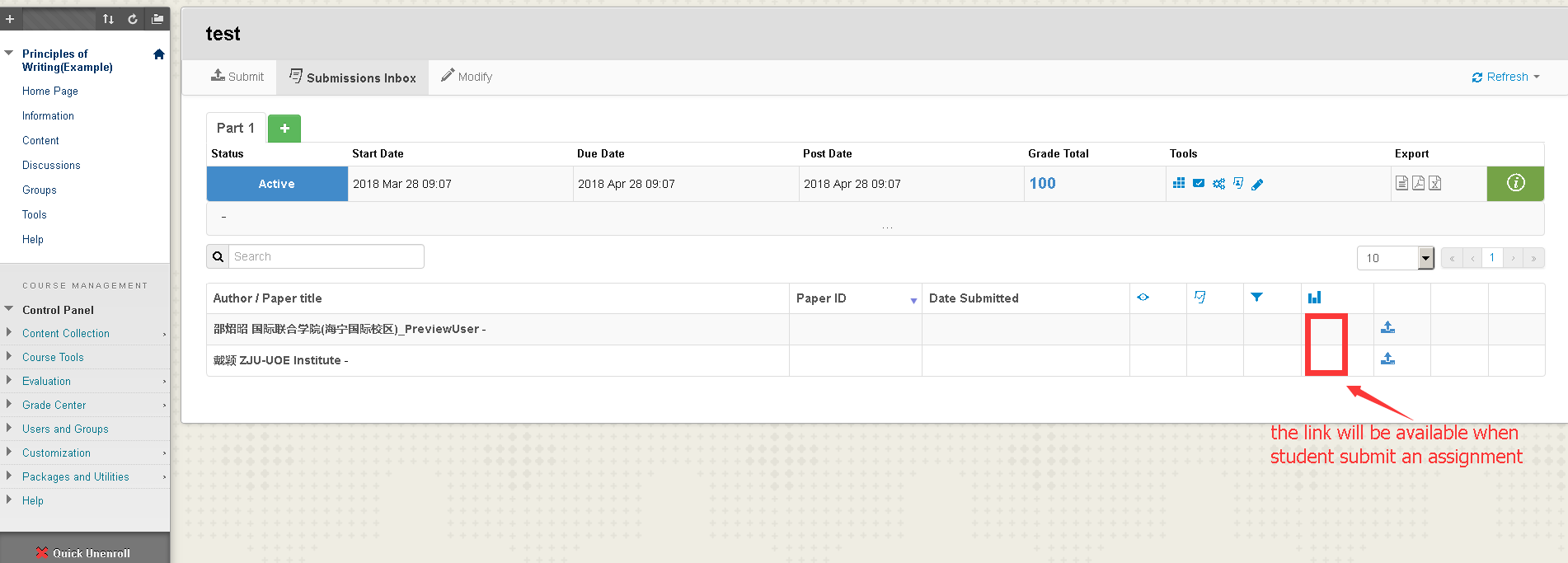 Create a Turnitin Assignment in Blackboard
The plagiarism will take hours as it scan the global database
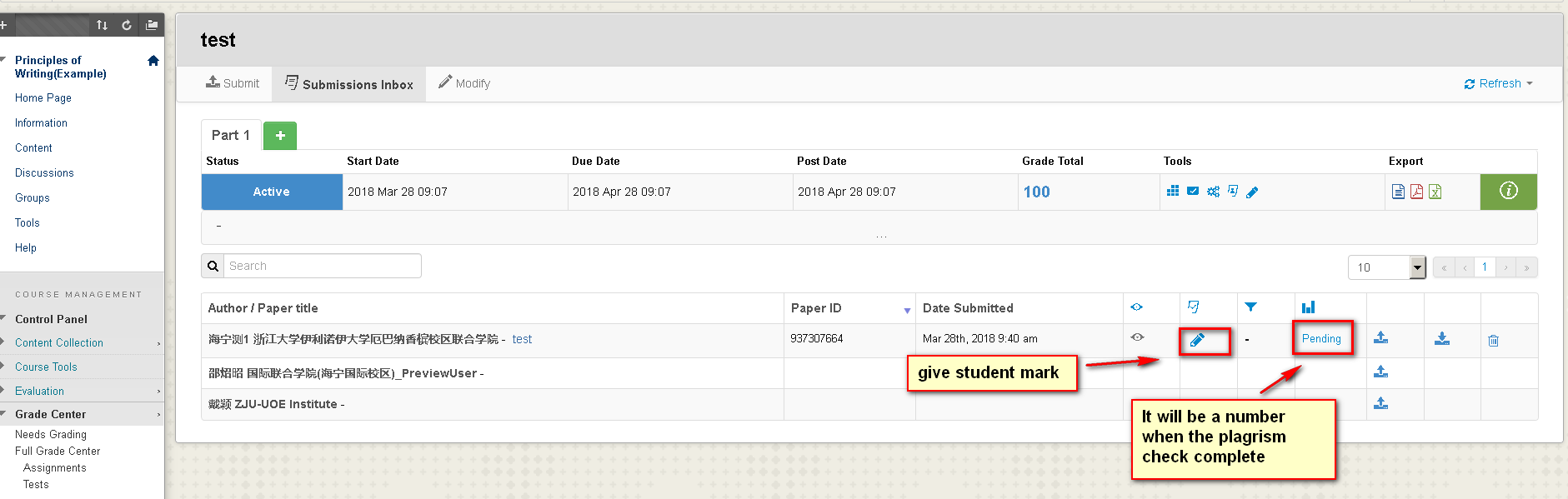 Submit your assignment in blackboard
Find your assignment
Submit your assignment in blackboard
Click the submit button
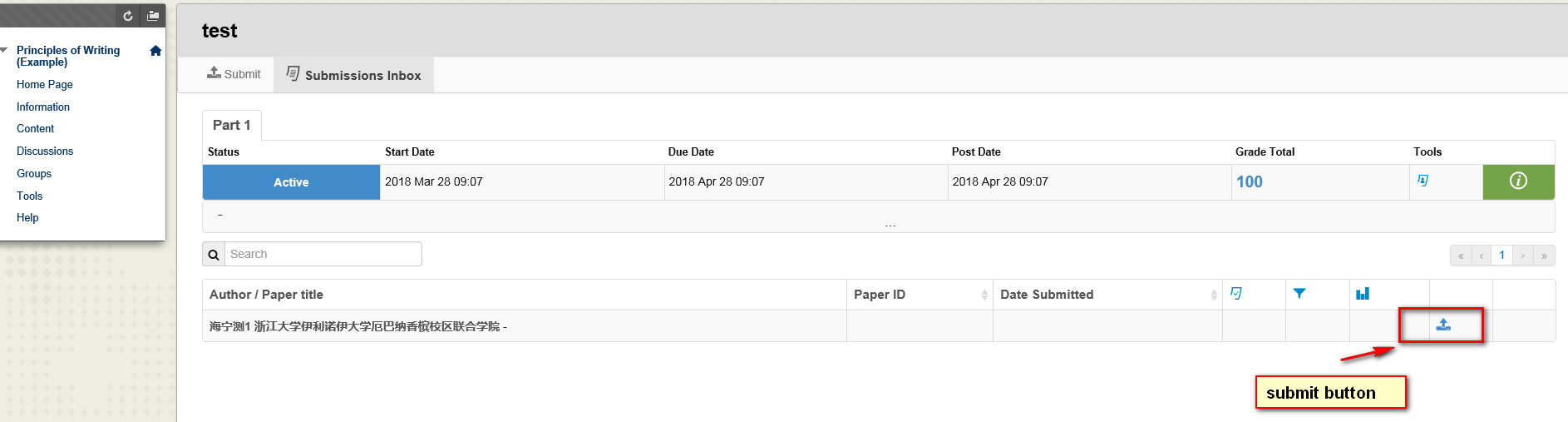 Submit your assignment in blackboard
Please to fullfil all information,  “submission Part” will be Part 1 nomally
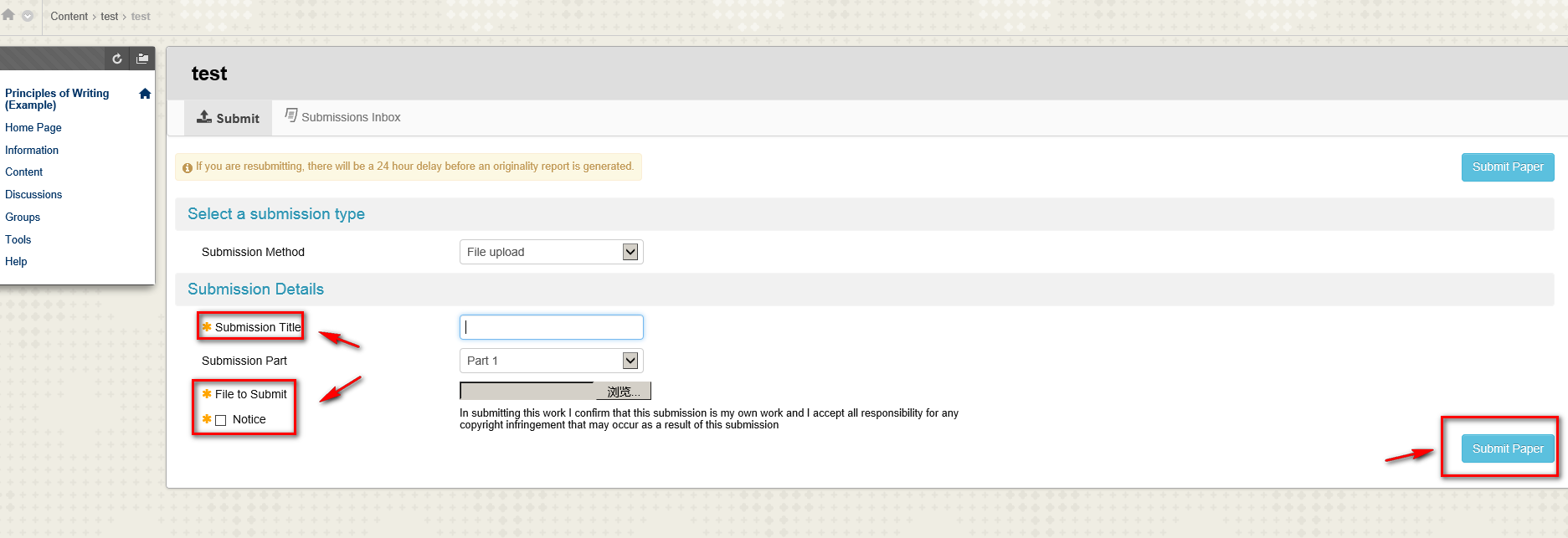 Submit your assignment in blackboard
The system confirms that your submission has been received
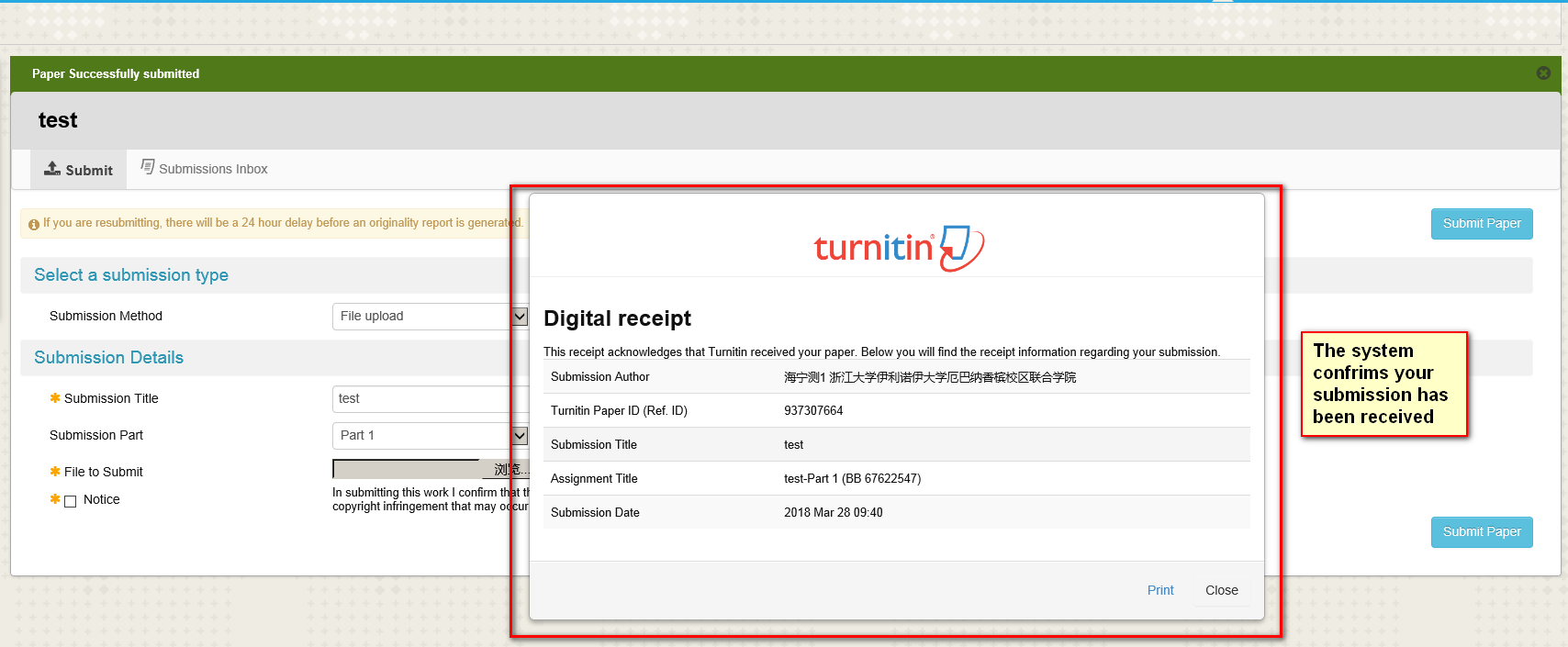